數課P116~P117解答
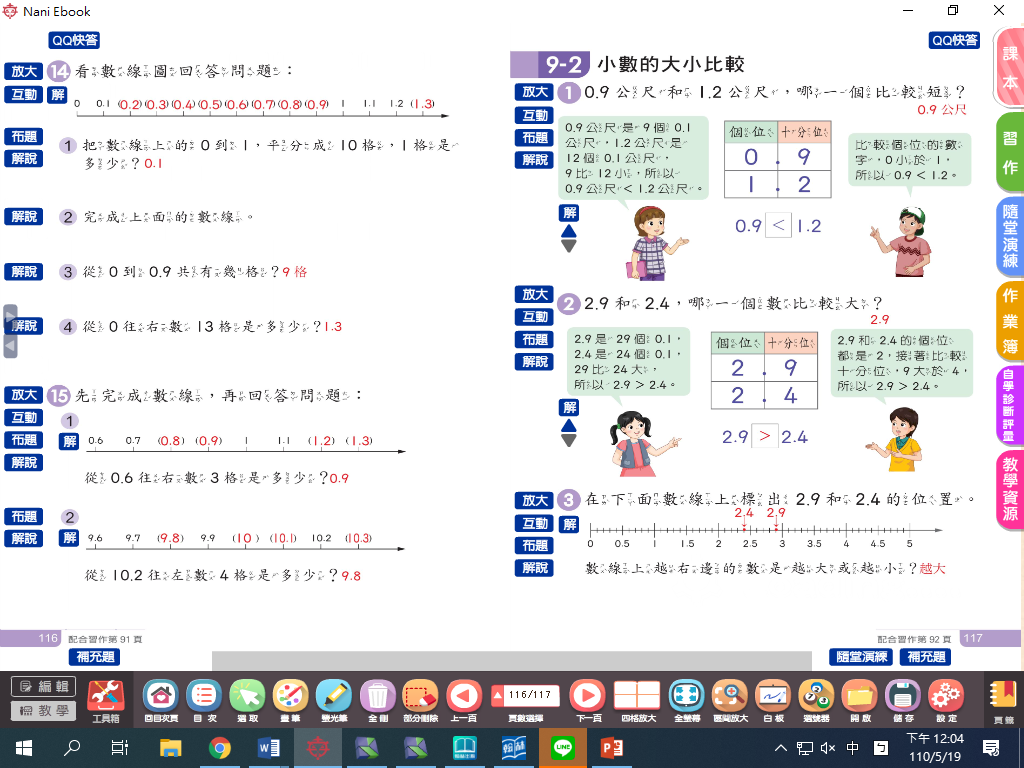